The 20 Greatest Chapters
in the Bible
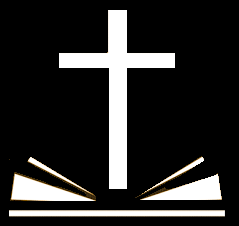 The 20 Greatest Chapters in the Bible
Genesis 01

Exodus 20

Psalms 01

Psalms 23

Psalms 51

Psalms 119

Proverbs 31
Isaiah 40

Isaiah 53

Matthew 05

Matthew 06

Matthew 07

John 17

Acts 02
Romans 08

1Corinthians 13

1Corinthians 15

Ephesians 02

Hebrews 11

James 02
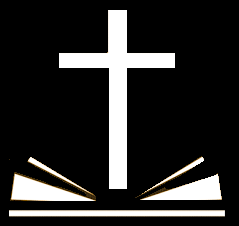 The 20 Greatest Chapters in the Bible
Proverbs, Chapter 31
The Ideal Woman


		Her Sphere.


		Her Character.


		Her Reward.


		Her Religion.
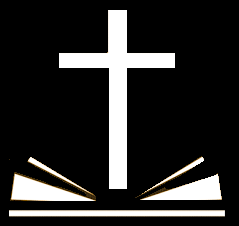 The 20 Greatest Chapters in the Bible
Proverbs, Chapter 31
INTRODUCTION

	Some scholars think that King Lemuel is actually 	Solomon, but there is no proof of this.

	The emphasis in 31:1-9 is the value of a son 		(or daughter) listening to a mother’s wisdom.

	The ideal woman is pictured in 31:9-31.  Not ideal 	in the world’s eyes, but ideal in God’s.
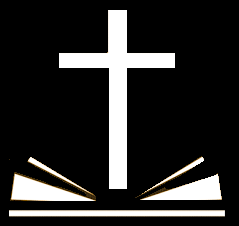 The 20 Greatest Chapters in the Bible
Proverbs, Chapter 31
THE IDEAL WOMAN:  HER SPHERE.


	In Marriage (31:10).


	In the Work of the Home (31:15,18).


	With the Domestic Responsibility (31:12,19,21).
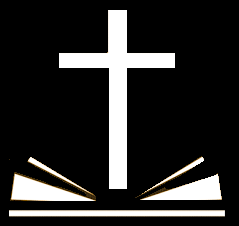 The 20 Greatest Chapters in the Bible
Proverbs, Chapter 31
THE IDEAL WOMAN:  HER CHARACTER.

	Trustworthy (31:11,27).

	Industrious (31:13,14).

	Thrifty (31:16).

	Strong (31:17,25).

	Loving and Benevolent (31:20).

	Gracious in Speech (31:23).
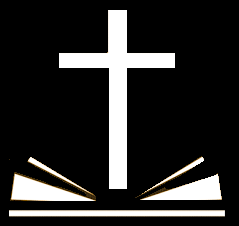 The 20 Greatest Chapters in the Bible
Proverbs, Chapter 31
THE IDEAL WOMAN:  HER REWARD.


	Her Great Influence (31:23).


	The Success of Her Energies (31:24).


	The Honor of Her Family (31:28,29).


	A Continued Influence (31:31)
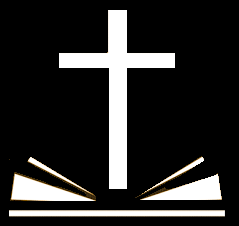 The 20 Greatest Chapters in the Bible
Proverbs, Chapter 31
THE IDEAL WOMAN:  HER RELIGION.


	A Life of Reverence and Service (31:30).
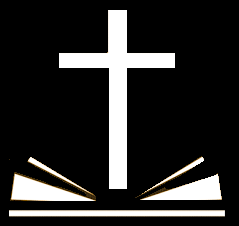 The 20 Greatest Chapters in the Bible
Proverbs, Chapter 31
CONCLUSION.


	God needs faithful women to do His will.


	A wonderful check-list of spiritual maturity!


	What things are you lacking?
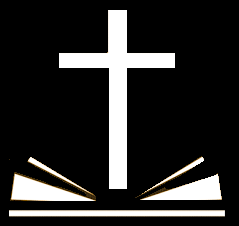 The 20 Greatest Chapters in the Bible
Isaiah, Chapter 40
Next week:

Isaiah, Chapter 40

	God has incomprehensible power.

	God has incomparable wisdom.

	God has in-conquerable dominance over the 				nations.

	God has incredible might to strengthen His 				people.
The 20 Greatest Chapters
in the Bible